IMAGING IN OBSTETRICS
Dr. SHEEBA. S                                                                                                            ASSISTANT PROFESSOR, 
                                                                                                                   DEPT OF OBG
Introduction:
During the past century, imaging of the pregnant patient has been performed with radiography, scintigraphy, computed tomography, magnetic resonance imaging, and ultrasonography (US). US imaging has emerged as the primary imaging modality, because it provides real-time images at relatively low cost without the use of ionizing radiation.
ULTRASOUND IN OBSTETRICS
Obstetric ultrasound uses sound waves to produce pictures of a baby (embryo or fetus) within a pregnant woman, as well as the mother's uterus and ovaries. It does not use ionizing radiation, has no known harmful effects, and is the preferred method for monitoring pregnant women and their unborn babies.
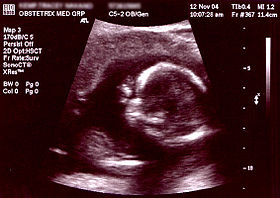 ULTRASOUND IN OBSTETRICS
Obstetrical ultrasound provides pictures of an embryo or fetus within a woman's uterus, as well as the mother's uterus and ovaries.
A Doppler ultrasound study may be part of an obstetrical ultrasound examination.
During an obstetrical ultrasound the examiner may evaluate blood flow in the umbilical cord or may, in some cases, assess blood flow in the fetus or placenta.
Indications:
Unsure last menstural period
Vaginal bleeding during pregnancy
Postdate fetus 
Intrauterine growth retardation 
Twins
Obstetrical complication in prior pregnancy
Screen for fetal anomaly
USES :
establish the presence of a living embryo/fetus
estimate the age of the pregnancy
diagnose congenital abnormalities of the fetus
evaluate the position of the fetus
evaluate the position of the placenta
determine if there are multiple pregnancies
determine the amount of amniotic fluid around the baby
check for opening or shortening of the cervix
assess fetal growth
assess fetal well-being
Some physicians also use 3-D ultrasound to image the fetus and determine if it is developing normally.
Limitations:
Obstetric ultrasound cannot identify all fetal abnormalities. Consequently, when there are clinical or laboratory suspicions for a possible abnormality, a pregnant woman may have to undergo nonradiologic testing such as a blood test or amniocentesis (the evaluation of fluid taken from the sac surrounding the fetus) or chorionic villus sampling (evaluation of placental tissue) to determine the health of the fetus, or she may be referred by her primary care provider to a perinatologist (an obstetrician specializing in high-risk pregnancies).
1st trimester (9-12 weeks)
During the first trimester, the pregnancy progresses from a tiny gestational sac with no visible embryo, to an ~80 mm fetus with identifiable features and internal organs.

 ultrasound findings in early pregnancy:
Ultrasound during this period is predominantly concerned with the following clinical issues:
confirming intrauterine pregnancy (IUP)
early features supportive of an intrauterine pregnancy
double decidual sac sign
intradecidual sign
double bleb sign.
Dating of the pregnancy
crown rump length (CRL) measurement is most accurate, however if no fetal pole is seen, the mean sac diameter (MSD) may be used.
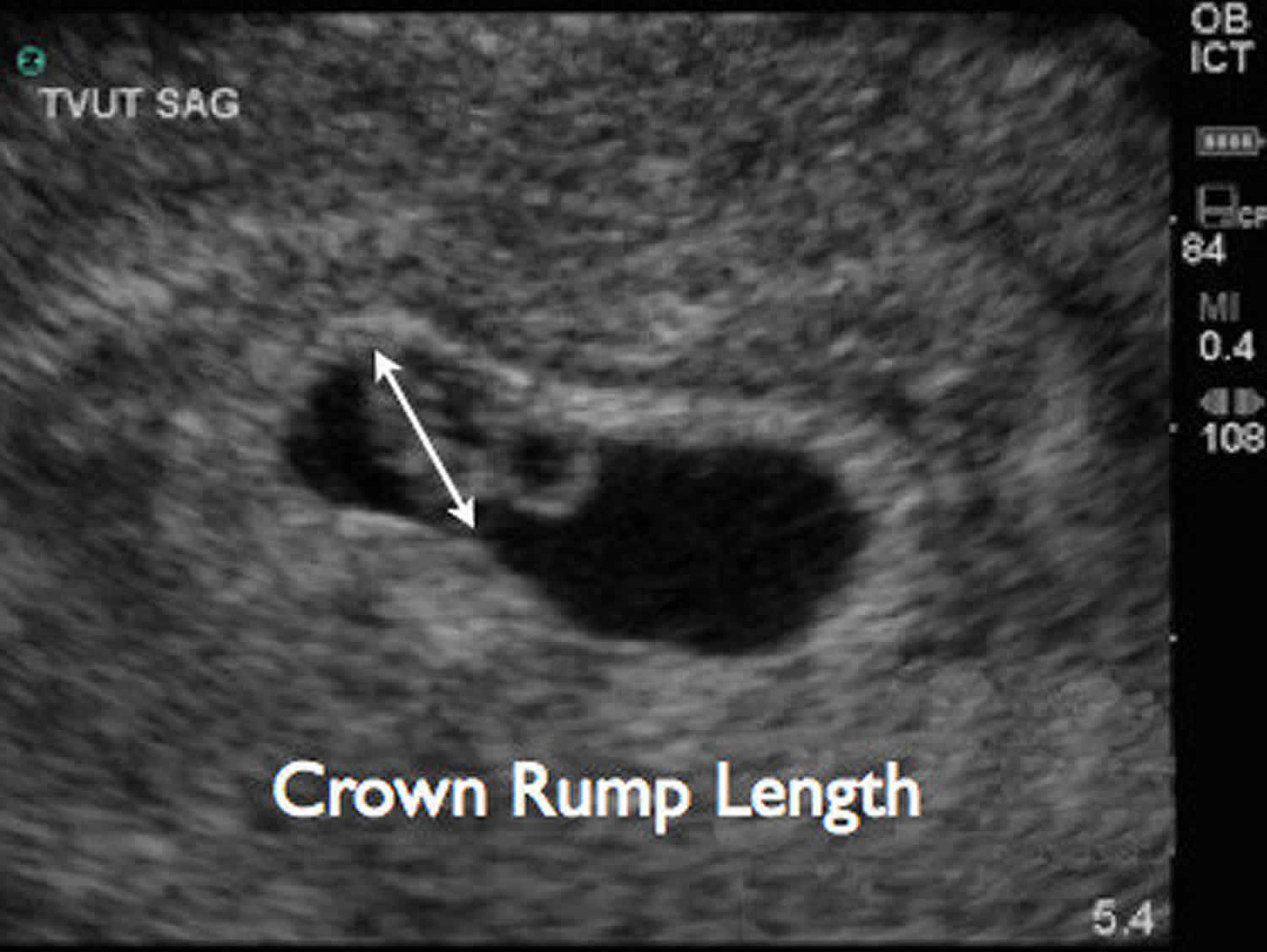 Gestational sac
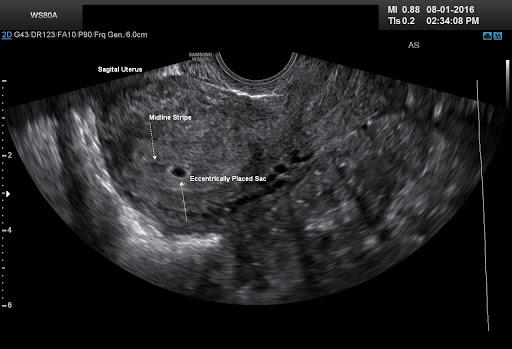 Presence of yolk sac or fetal pole with gestational sac confirms pregnancy
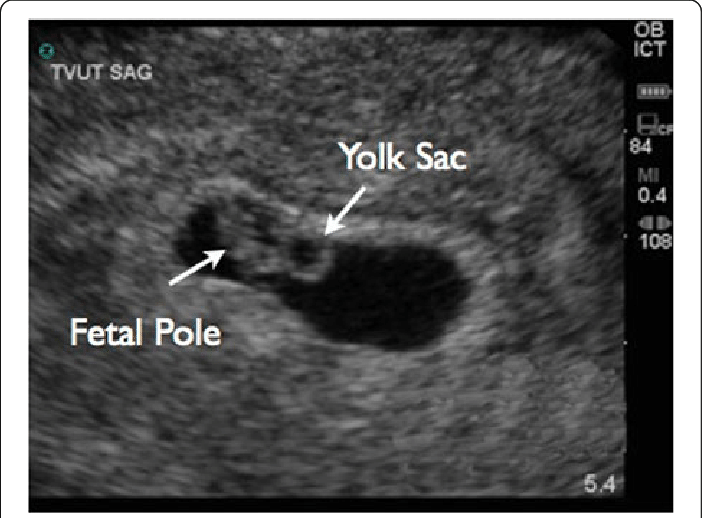 Pseudogestational sac or pseudosac
Double decidual sac sign
The double decidual sac sign (DDSS) is a useful feature on early pregnancy ultrasound to confirm an early intrauterine pregnancy (IUP) when the yolk sac or embryo is still not visualized. ... Where the two adhere is the decidua basalis, and is the site of future placental formation.
Intradecidual sign
Double bleb sign
A double bleb sign is a sonographic feature where there is visualization of a gestational sac containing a yolk sac and amniotic sac giving an appearance of two small bubbles . The embryonic disc is located between the two bubbles.
assessment of suspected  early  pregnancy  failure:
assessment of suspected ectopic pregnancy:
Antenatal screening for aneuploidy (nuchal lucency measurement)
Second trimester ultrasound
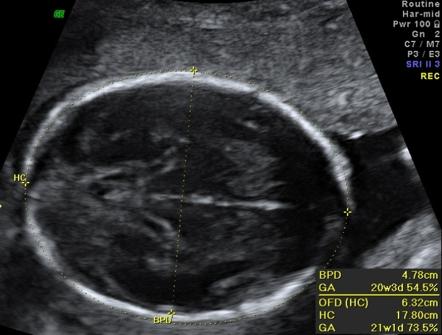 fetal biometry
basic biometry
biparietal diameter (BPD)
head circumference (HC)
abdominal circumference (AC)
femur length (FL)

fetal morphology assessment
fetal echocardiography views
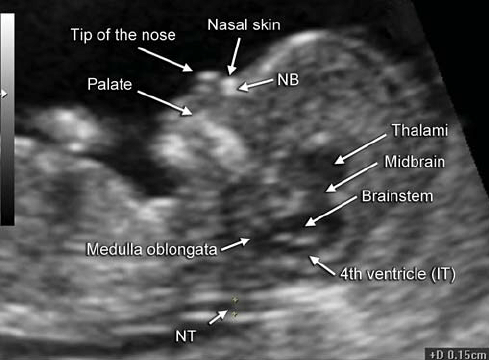 soft markers
nuchal fold thickness
ventriculomegaly
absent nasal bone
hypoplastic nasal bone
echogenic intracardiac focus
choroid plexus cysts
echogenic bowel
aberrant right sublavian artery
placenta
low lying placenta
placental abruption
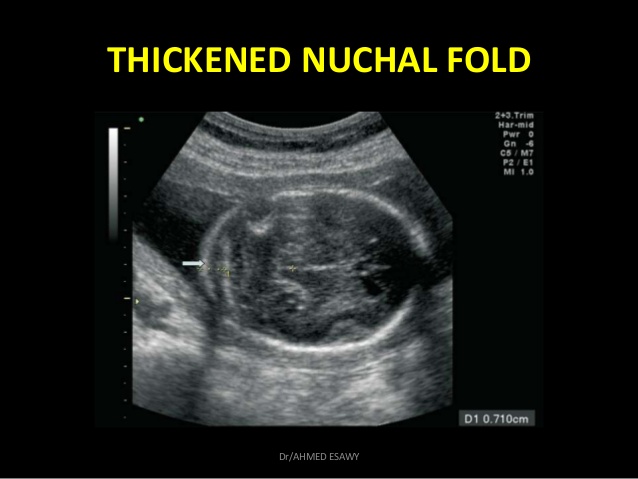 ventriculomegaly
Absent  nasal  bone
placental abruption
Indications of second and third trimester usg:
Gestational age
Cervical insufficiency
Suspected multiple pregnancy
Liquor volume
Placenta previa
Suspected uterine malformations
Cases with premature rupture of membrane
Fetal growth
Fetal presentation
Fetal well being
Screening fetal anomalies
Uterine sizes
Liquor volume:
Fetal age estimation:
Fetal growth:
Fetal well being:
MAGNETIC RESONANCE IMAGING (MRI)
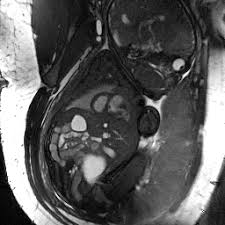 It is useful to obtain high soft tissue contrast and acquisition of images in axial,sagittal and coronal planes.

MRI is devoid of any ionizing radiation and found to have no fetal harmful effect at any gestational age with 1.5 tesla strength.
INDICATIONS:
Assessment of cephalopelvic disproportion during 
second and third trimester 
 Siamese fetuses 
 Lung and pelvic masses 
 Placenta previa workup
Contraindications:
Internal cardiac pacemaker.
Implanted defibrillator.
Implant or other metals in body.
Early pregnancy MRI
Second trimester MRI:
Third trimester in MRI:
Computed tomography in obstetrics:
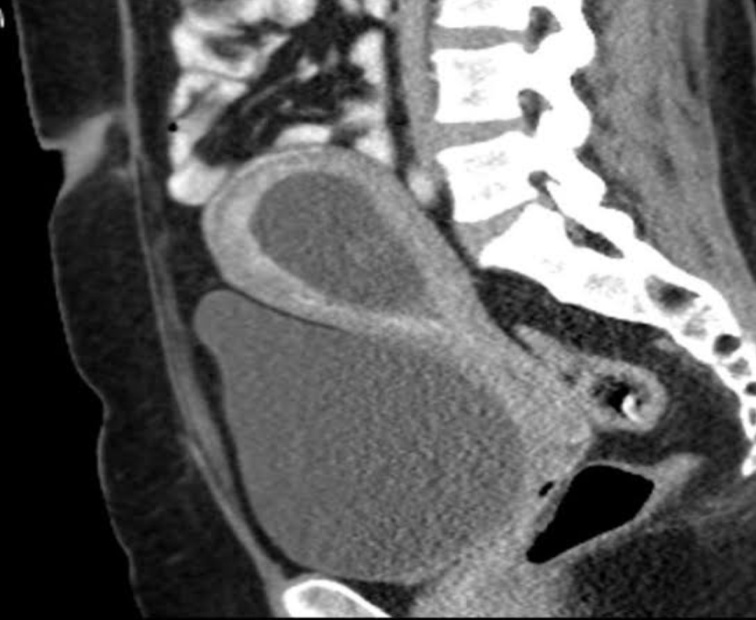 CT imaging is done by obtaining a spiral 360 degree images that are processed in multiple planes.
CTscan allow forfor cross sectional view of body tissue and organ.CT scan while pregnant first trimester has the highest risk to the developing foetus due to the carcinogenic and teratogenic effects of the ionizing radiation. 
An abdominal condition that requires a CAT scan exposes the foetus to high levels of radiation.The amount of exposure depend on maternal  and fetal size, fetal position distance from the radiation.
CT of a pregnant women shows normal fetus:
USES:
CranialCranial CT : detect acute haemorrhage in eclamptic women
CT pelvimetry
Abdominal CT : done as if fetus is dead
Evaluate brain, liver,pelvicpelvic metastasis in GTD
Diagnosis of DVT
Diagnosis of acute neurological catastrophy during pregnancy
X-RAY:
INDICATION:
Fetal: congenital malformation of fetus and neonates, skeletal malformation, birth injury like fracture or dislocation and secondary abdominal pregnancy
Maternal: patient having cardiopulmonary disease may require X-RAY chest during pregnancy and that should be done beyond 12 weeks
X-ray of Twin pregnancy :
RADIATION HAZARDS:
Teratogenecity
Oncogenecity
Genetic damage
Intrauterine death
Can cause morbidity like FGR, geneticmutations, neurologic abnormalities, mentalretardation, childhood leukemia and alsomortality.
High risk in first trimester.
THANK YOU